4-Log Virus Treatment under the Groundwater Rule
Guy Schott, P.E.
State Water Resources Control Board
August 17, 2017
Topics
Groundwater Rule
Source Waters
Log Inactivation
Types of Disinfectants
Ct Basics
Baffling Factor
Ct & Log Inactivation Calculation Example Problems
Groundwater RuleRegulatory Requirements
Groundwater Rule:  Groundwater systems (GWS) that do not provide disinfection or do disinfect but do not get virus inactivation credit must conduct source water monitoring (E. coli) whenever they are notified of a total coliform positive (TC+) routing sample (Total Coliform Rule).  
As a result of the above rule, GWS may choose to provide 4-log virus treatment to forgo triggered source water E. coil monitoring due to a routine positive bacteriological distribution sample.  
Groundwater systems with significant deficiencies may be required to disinfect to achieve 4-log inactivation of viruses. 
Fecal/E.coli
Inadequate construction
Near surface water source (possible influence)
Source Waters
Vertical and Horizontal Wells
Springs
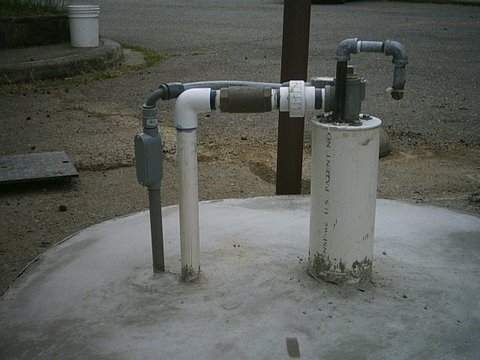 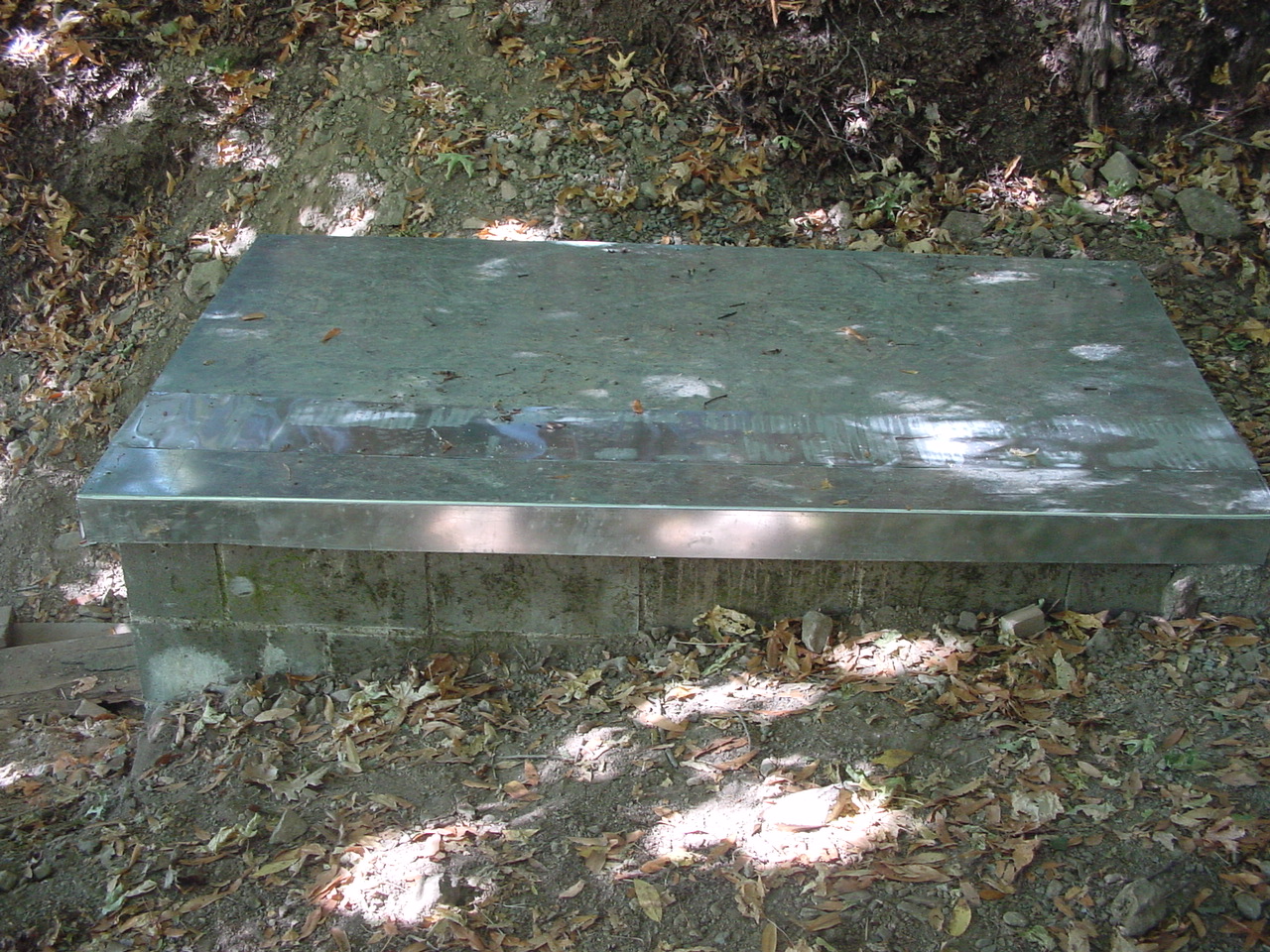 Log InactivationUnderstanding 4-Log Virus Treatment
Virus treatment means virus removal and/or inactivation.
Removal/inactivation of microorganisms, including viruses, generally is measured on logarithmic scale.
Log inactivation of viruses relates to % inactivation of viruses.
1-log inactivation = 9 out of 10 = 90% inactivation
2-log inactivation = 99 out of 100 = 99% inactivation
3-log inactivation = 999 out of 1,000 = 99.9% inactivation
4-log inactivation = 9,999 out of 10,000 = 99.99% inactivation
Type of Disinfectants
Chlorine
Ozone
Ultraviolet Radiation (UV)
Chlorine Dioxide
Chloramines
Most common for small water systems
Ct Basics
- Log inactivation is based on the Delivered Dose, “Ct”

“C” is the disinfectant residual (mg/L)
“t” is the exposure or contact time (minutes)
	Multiply them:
C • t = mg/L • min (delivered dose)

The calculated Ct value is looked up in EPA Ct tables to determine the log inactivation based on specific monitoring parameters (pH, disinfectant residual and/or temperature).
Ct value
Ct Table – Inactivation of Virusesby Free Chlorine, pH 6.0-9.0
Calculated Ct is 4.5 mg/L*min
Temperature:  10oC

From Ct Table:  The log inactivation is somewhere between 3 and 4.
Ct Basics
Disinfectant concentration “C” is measured before the first customer or outlet of water system. 
Exposure or contact time “t” is difficult of quantify.  Theoretically, “Ƭ” is calculated as
V
Q
Baffling Factor (BF)
Baffling factor or short-circuiting factor (0.05 – 1):
Determined from tracer study or estimated
BF = t10/ Ƭ from tracer study.
Q1
V1
mg/L (disinfectant, C)
Cl2
Ct = mg/L ∙ min
Ƭ = V1/Q2
Q2
t = BF ∙ Ƭ
The Ct value is Analogous to UV Dose (It)
It is the product of UV light intensity and exposure time
“I” is in mW/cm2 (UV light Intensity)
“t” is in seconds (exposure time)
I • t = mW/cm2 • seconds = mJ/cm2 (delivered dose)
It value
Calculating Ct and Log Inactivation Pipeline Contactor
Pressure Tank
Well
Distribution
System
NaOCl
Cl2
Daily grab (≤ 3,300 people)
Continuous (> 3,330 people)
Pipeline ContactorCalculating Ct and Log Inactivation
Pipeline Length (L):  520 feet
Pipeline Diameter (D): 2-in = 0.167-ft
Well Flow: 30 gpm
Pipeline Volume (Vol): 
        
Baffling Factor (BF) for Pipeline: 1.0 (assume plug flow)
Pipeline Contact Time:  (Vol•BF)/flow = (85 gal•1)/(30 gal/min) = 2.8 minutes
Measured Chlorine Residual: 1.6 mg/L at water temperature of 14oC
Calculated Ct:  1.6 mg/L • 2.8 minutes = 4.5 mg/L • minutes (Delivered Dose)
Ct Table – Inactivation of Virusesby Free Chlorine, pH 6.0-9.0
Pipeline:
Calculated Ct is 4.5 mg/L*min 
4.4 mg/L*min (EPA Table) for temperature at 14oC at 4 log virus inactivation

4.5 > 4.4, therefore the water system is meeting at least 4 log virus inactivation.
Alternative TreatmentUV Disinfection,  4-Log Virus
Pressure Tank
Well
Distribution
System
UV
Install UV Reactor that can achieve 4-log virus inactivation.
UV Reactor must be validated in accordance with the 
2006 USEPA UV Disinfection Guidance Manual (UVDGM).
Contact: Anthony Oosterveld (519) 763-1032 or (519) 317-0428
aoosterveld@viqua.com , viqua.com
Storage Tank ContactorCalculating Ct and Log Inactivation
Storage 
Tank
Well
Distribution
System
NaOCl
Cl2
Daily grab (≤ 3,300 people)
Continuous (> 3,330 people)
Storage Tank ContactorCalculating Ct and Log Inactivation
Operating Tank Volume (Vol):  6,000 gallons
Well Flow: 30 gpm
Tank Flow: 80 gpm
Baffling Factor (BF) for Tank: 0.1 
Tank Contact Time:  (Vol•BF)/flow = (6,000 gal•0.1)/(80 gal/min) = 7.5 minutes
Measured Chlorine Residual: 0.8 mg/L at water temperature of 12oC
Calculated Ct:  0.8 mg/L • 7.5 minutes = 6.0 mg/L • minutes (Delivered Dose)
Ct Table – Inactivation of Virusesby Free Chlorine, pH 6.0-9.0
Storage Tank:
Calculated Ct is 6.0 mg/L*min 
5.2 mg/L*min (EPA Table) for temperature at 12oC at 4 log virus inactivation

6.0 > 5.2, therefore the water system is meeting at least 4 log virus inactivation.
Ozone DisinfectionCalculating Ct & Log Inactivation
Ozone
Contactor
Storage 
Tank
Distribution
System
Well
O3
O3
Daily grab (≤ 3,300 people)
Continuous (> 3,330 people)
Ozone DisinfectionCalculating Ct & Log Inactivation
Operating Ozone Tank Volume (Vol):  1,000 gallons
Well Flow: 30 gpm
Baffling Factor (BF) for Tank: 0.4 
Ozone Contact Time:  (Vol•BF)/flow = (600 gal•0.4)/(30 gal/min) = 8.0 minutes
Measured Ozone Residual: 0.2 mg/L at water temperature of 10oC
Calculated Ct:  0.2 mg/L • 8.0 minutes = 1.6 mg/L • minutes (Delivered Dose)
Ct Table – Inactivation of Virusesby Ozone
Ozone Tank:
Calculated Ct is 1.6 mg/L*min 
1.0 mg/L*min (EPA Table) for temperature at 10oC at 4 log virus inactivation

1.6 > 1.0, therefore the water system is meeting at least 4 log virus inactivation.
Log Inactivation Ct Comparisons (Delivered Dose)
1Temperature at 9oC; 
2MRDL: = 4.0 mg/L as Cl2   
3pH: 6-9;   
4MRDL = 0.8 mg/L as ClO2
UV Log Inactivation
Website
https://www.waterboards.ca.gov/
Drinking Water
Drinking Water Field Operations Branch Districts
Mendocino – District 03
CT Spreadsheets
CT Presentations